セントラルドグマ
セントラルドグマ
*mRNA: messenger RNA
② プロセシング
③ 翻訳
① 転写
タンパク質
（機能発現因子）
成熟型*mRNA
(遺伝情報のコピー)
未成熟型
*mRNA
DNA 
（遺伝情報の本体）
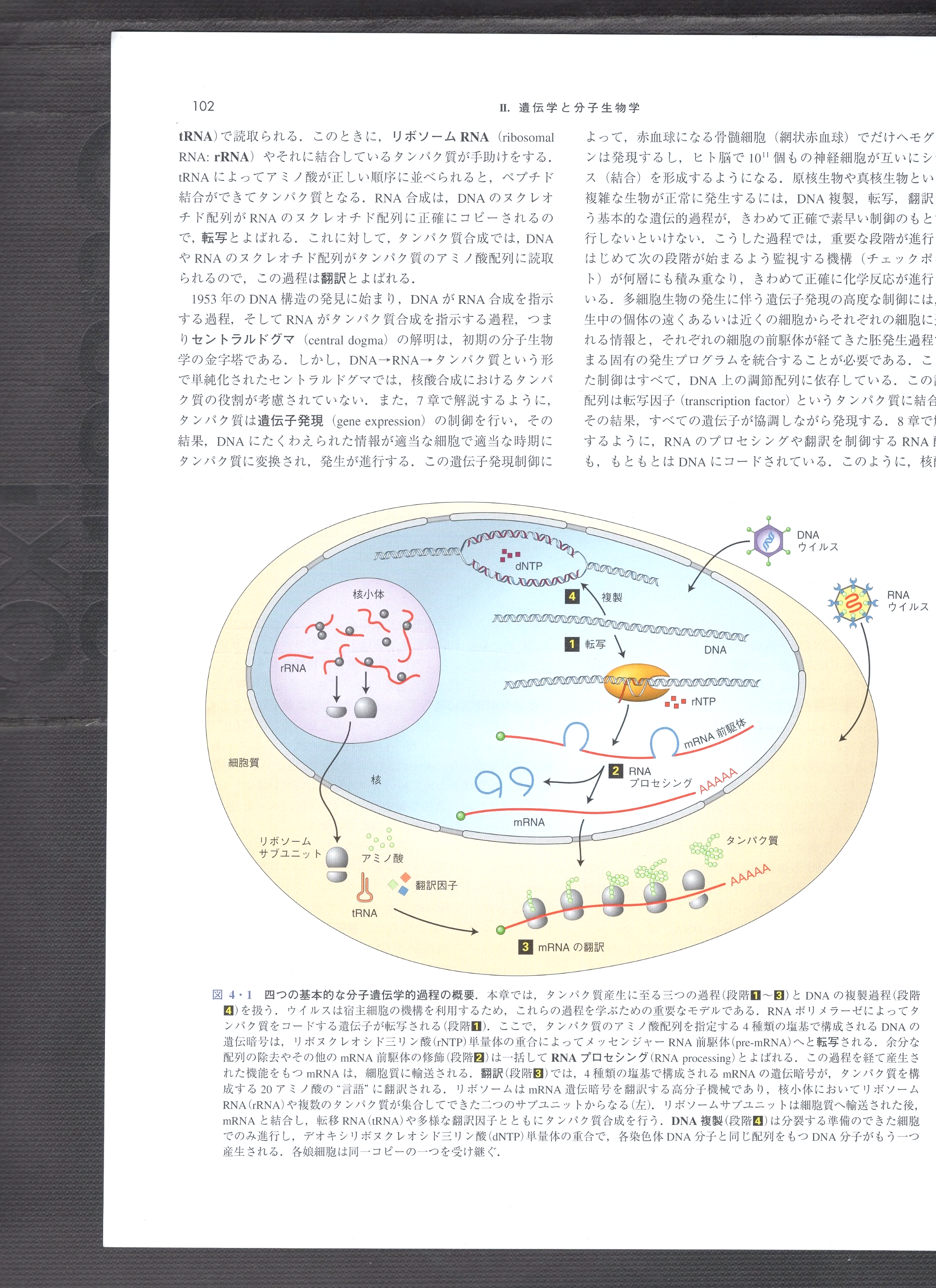 DNAウイルス
核小体
RNAウイルス
複製
（セントラルドグマの例外）
DNA
tRNA
ウイルスRNA
(ウイルスの遺伝情報)
①
未成熟型
mRNA
細胞質
核内
②
逆転写
タンパク質
リボ
ソーム
DNA
成熟型mRNA
遺伝情報を感染先　
　　  　の細胞のDNAに組込む。
tRNA
➂
転　写
ゲノムDNA（全遺伝情報）上の転写関連領域の概要
タンパク質
コード配列（黒）
プロモーター
タンパク質
非コード配列（白）
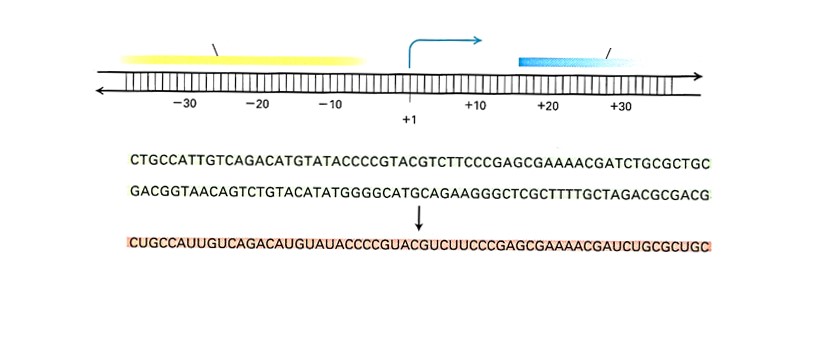 5’
3’
3’
5’
上流
下流
転写開始点
プロモーター： 転写の起こる場所（例； 神経組織･肝臓の細胞）、タイミング
　　　　　　　　　（例； 発生期、夜間のみ）、および 強弱（量）を制御する領域。
転写過程の概要
外環境からの刺激
（光、温度変化など）
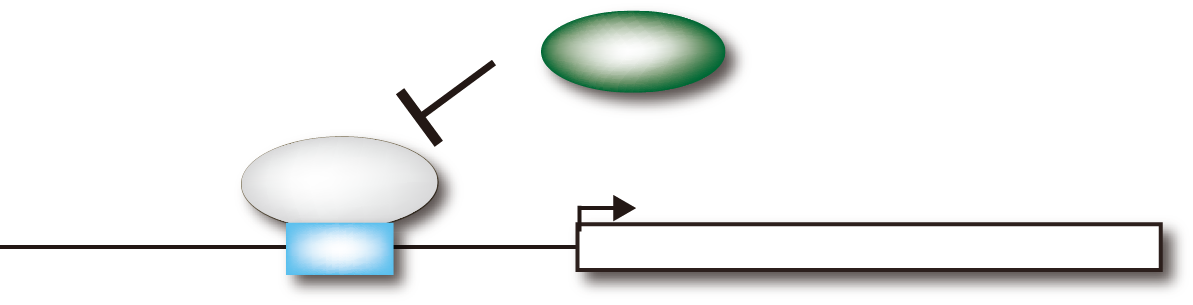 or
活性化
抑制
転写開始点
転写因子
一次転写産物になる配列
cis
2
プロモーター
転写（RNA合成）とDNA複製（DNA合成）
転写（RNA合成）
DNA複製・PCR（DNA合成）
3’
3’
DNA合成
の方向
RNA合成
の方向
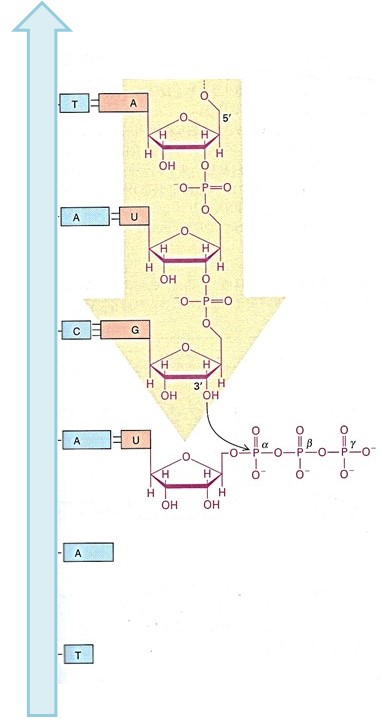 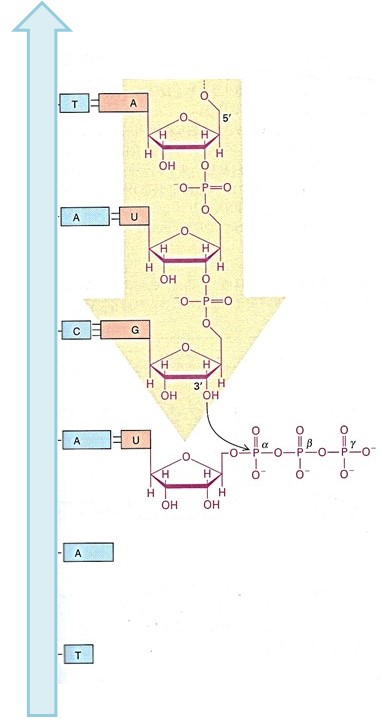 5’
5’
ホスホ
ジエステル結合
（ヌクレオチド同士）
ホスホ
ジエステル結合
（ヌクレオチド同士）
T
ピロリン酸
の放出
ピロリン酸
の放出
鋳型DNA鎖
鋳型DNA鎖
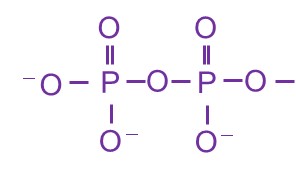 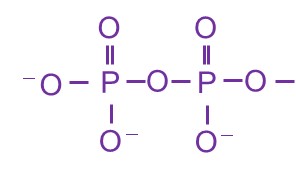 3’
3’
T
H
RNA合成酵素がDNAを鋳型と
　して、5’ → 3’ の方向にRNAを
  合成する。
DNA合成酵素がDNAを鋳型と
　して、5’ → 3’ の方向にRNAを
  合成する。
5’
5’
RNA合成酵素は1本鎖のDNAを
　認識し、DNA合成を開始する。
DNA合成酵素は2本鎖のDNAを
　認識し、DNA合成を開始する。
3
逆転写：　cDNAの合成
3’
･ cDNAは、5’ → 3’ の方向に合成される
DNA合成
の方向
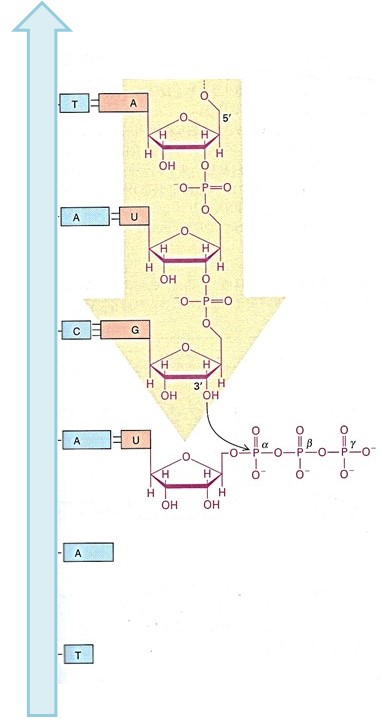 ･ DNAの合成方向と鋳型RNA鎖の向き　
　は逆である。
A
U
5’
ホスホ
ジエステル結合
（ヌクレオチド同士）
･ RNA上の
　ウラシル（U）、アデニン（A）
　シトシン（C）、グアニン（G）の
　DNA上の　
　向かいは、それぞれ
　A、チミン（T）、G、および Cである。
T
A
ピロリン酸の放出
鋳型RNA鎖
C
G
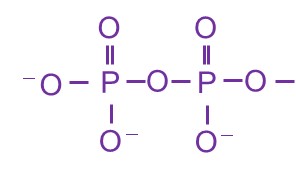 3’
H
･ DNAのヌクレオチド同士は
　ホスホジエステル結合により重合する。
T
A
A
・ 逆転写成酵素は、RNAを鋳型にする
　   DNA合成酵素である。
逆転写成酵素が
　RNAを鋳型にして
　5’ → 3’ の方向に
　DNAを合成する。
T
・ 逆転写酵素は2本鎖のDNAを認識し
　DNA合成を開始する。
5’
4
逆転写
転写開始点
DNA
3’
5’
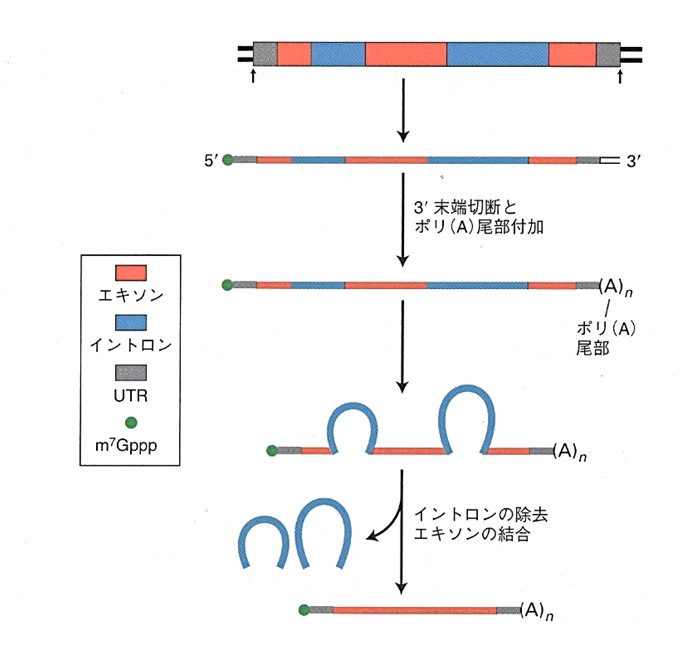 相補的DNA
（complementary DNA; cDNA）
5’
3’
転写
・ 成熟型RNAを鋳型にして合成
　されたDNAである。
3’
5’
mRNA 
（一次転写産物）
・ イントロン配列を含まない。
5’
3’
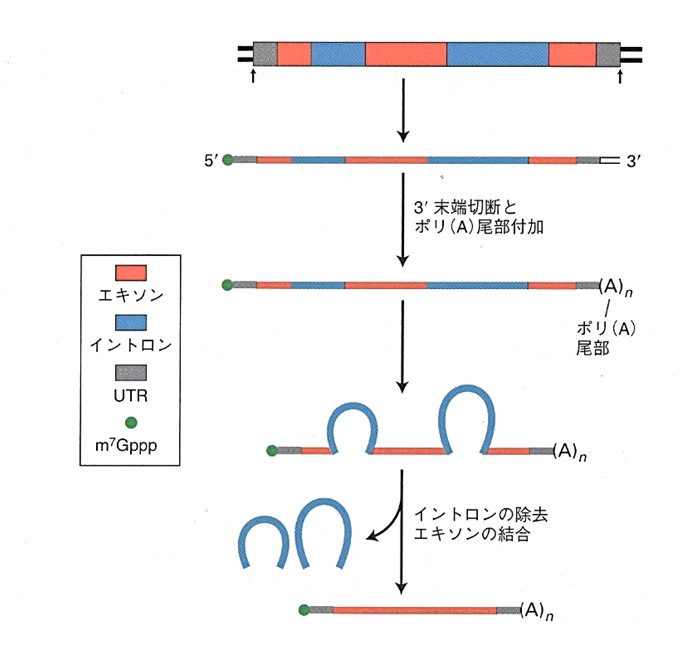 5’
(T)n
3’
逆転写＊

＊逆転写酵素が
　 触媒する反応
mRNA
（成熟型）
5’
3’
5
転写とmRNAのプロセシング
DNA
転写開始点
3’
5’
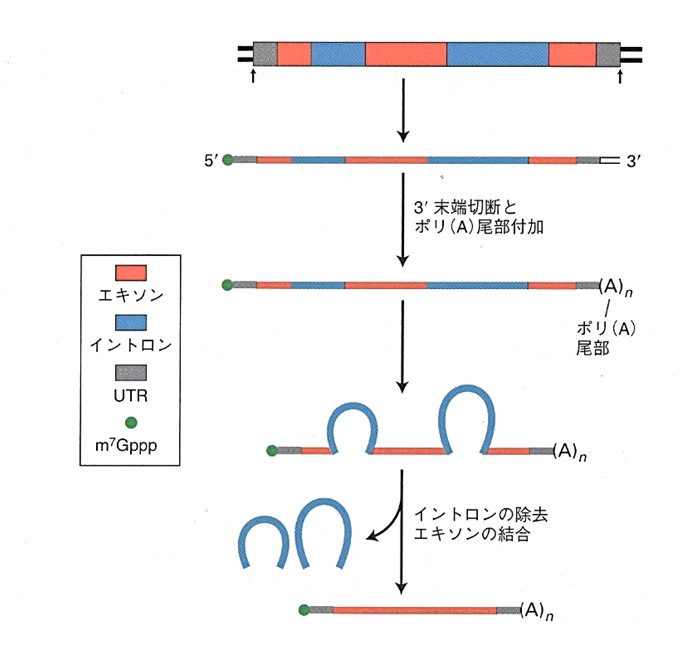 5’
3’
転写
① キャップ構造の付加（5’末端）
3’
5’
mRNA 
（一次転写産物）
② ポリA（複数のアデニル酸）
　　配列の付加 （3’末端）
1. キャップ構造とポリA配列は　
　　mRNAを安定化させる。
ポリA尾部
エキソン（タンパク質になる領域）
2. イントロンとエキソンは、それぞれ
　  タンパク質をコードしない配列と
     コードする配列である。
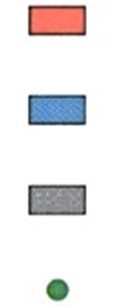 イントロン（タンパク質にならない領域）
3. mRNAの5’末端と3’末端に
　 非翻訳領域（タンパク質になら
　 ない配列）が含まれる。
mRNA内の非翻訳領域
③ スプライシング
イントロンの除去
エキソンの結合
mRNA
（成熟型）
キャップ構造
4. mRNAのプロセシングは核内で
　　行われる。（前スライド）
6
逆転写
A  
 成熟型RNA
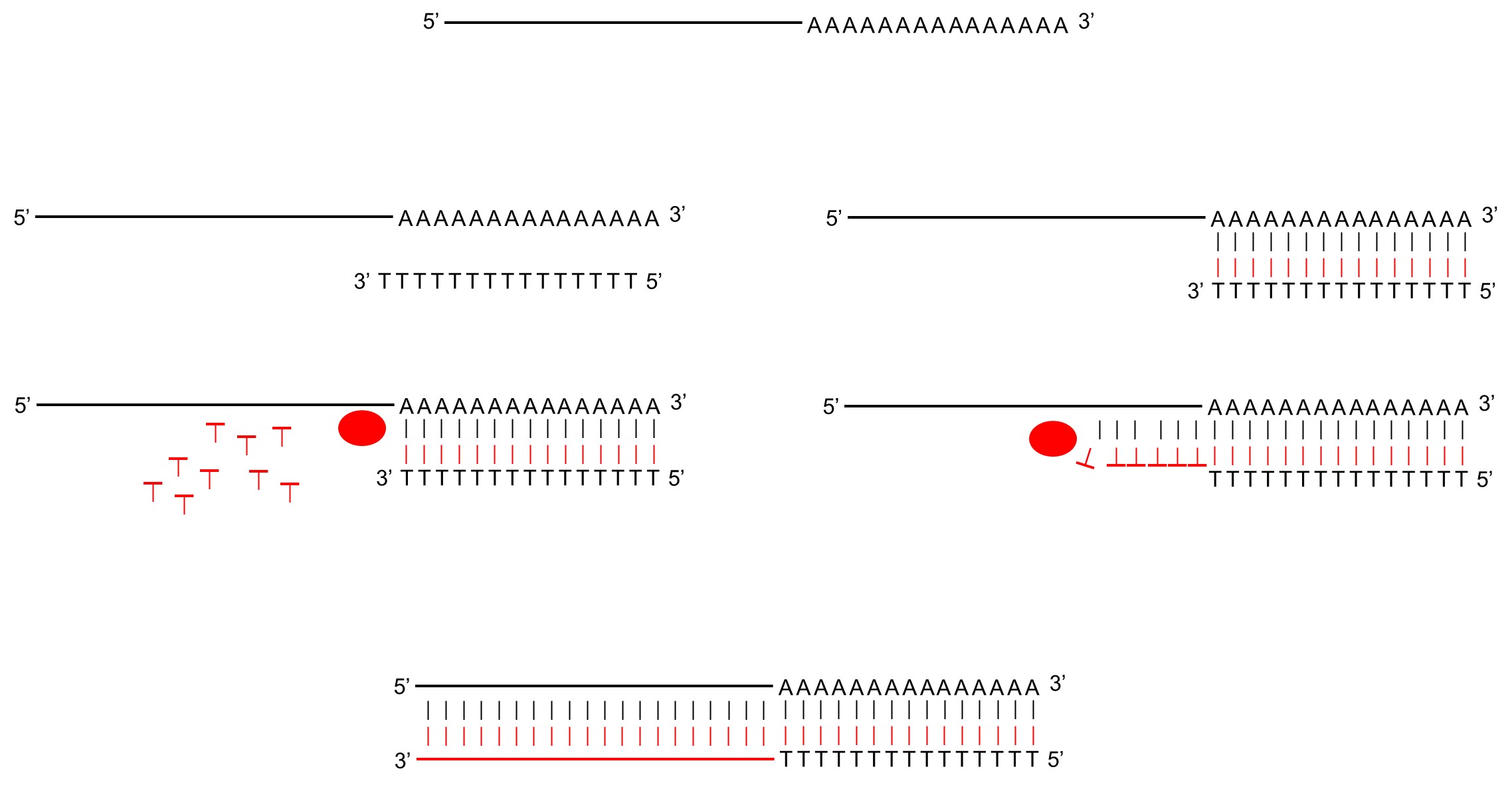 ポリA配列
B
成熟型RNAのポリA配列にOligo（dt）プライマーが結合（アニーリング）する。
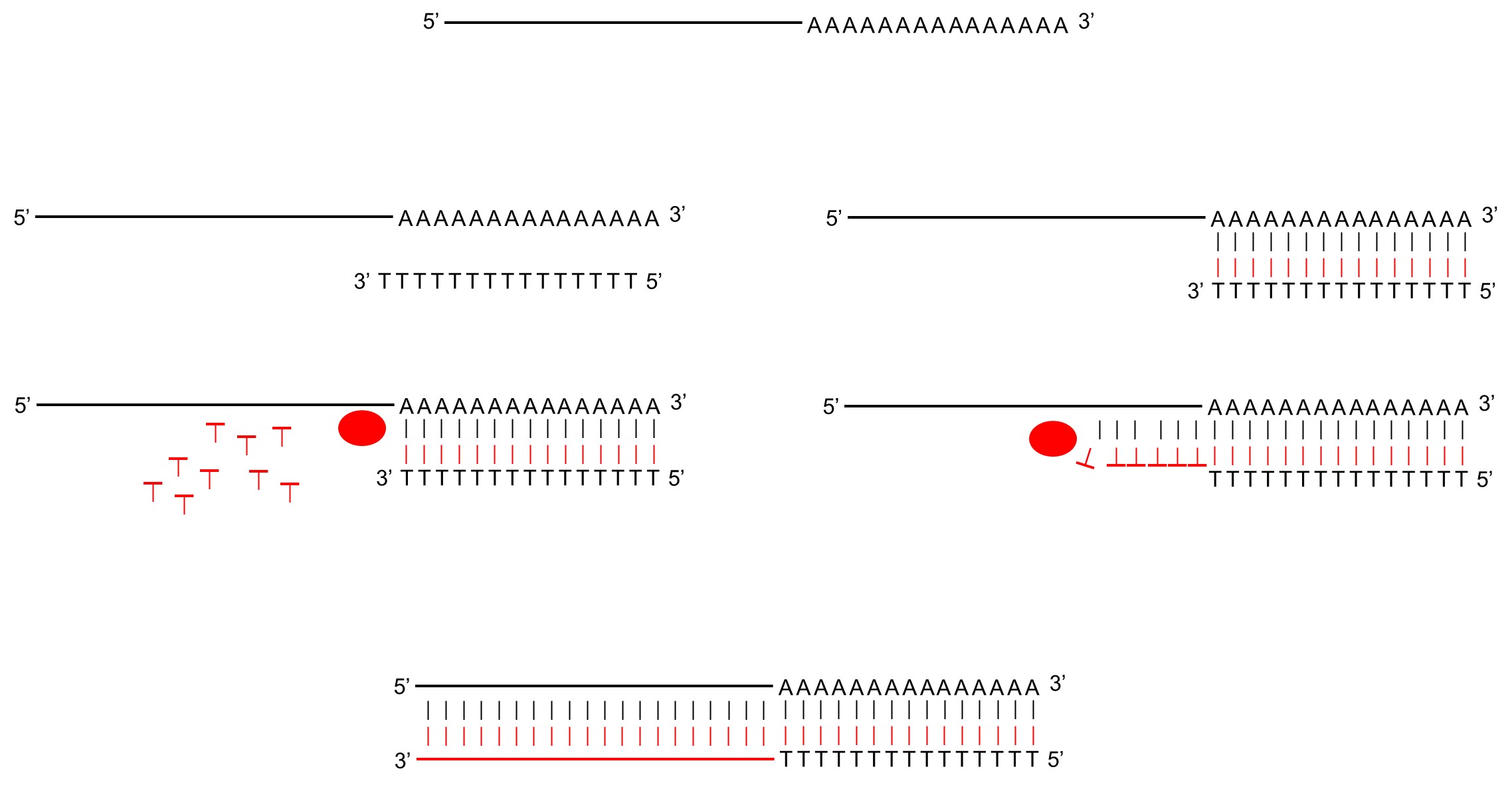 水素結合
37℃
Oligo (dt)プライマー
C
逆転写酵素が、RNAの塩基配列に基づいて、ヌクレオチドを重合していく。
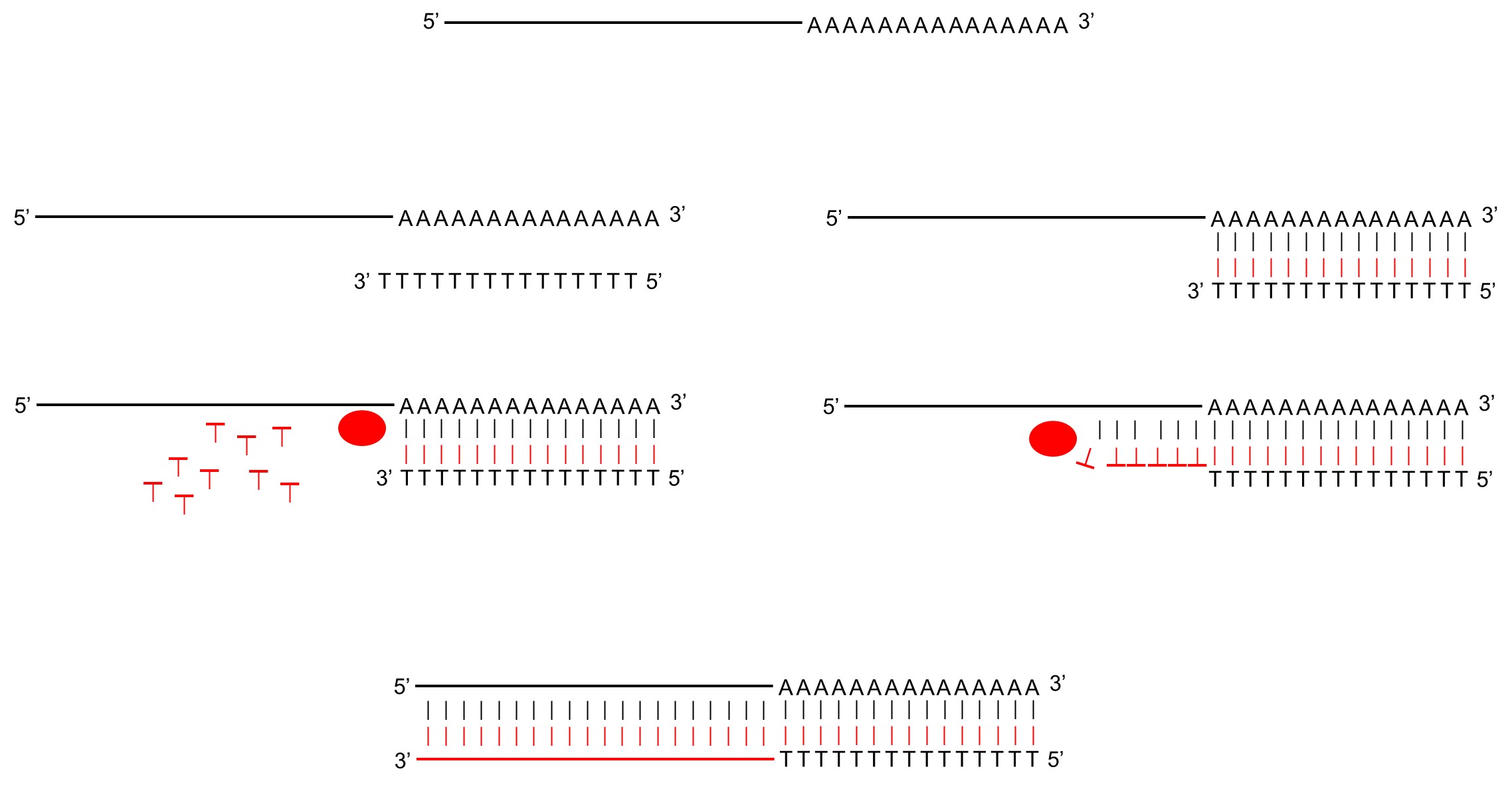 dNTP
　　　　　　（ヌクレオチド三リン酸）
37℃
逆転写酵素
D  
 cDNA
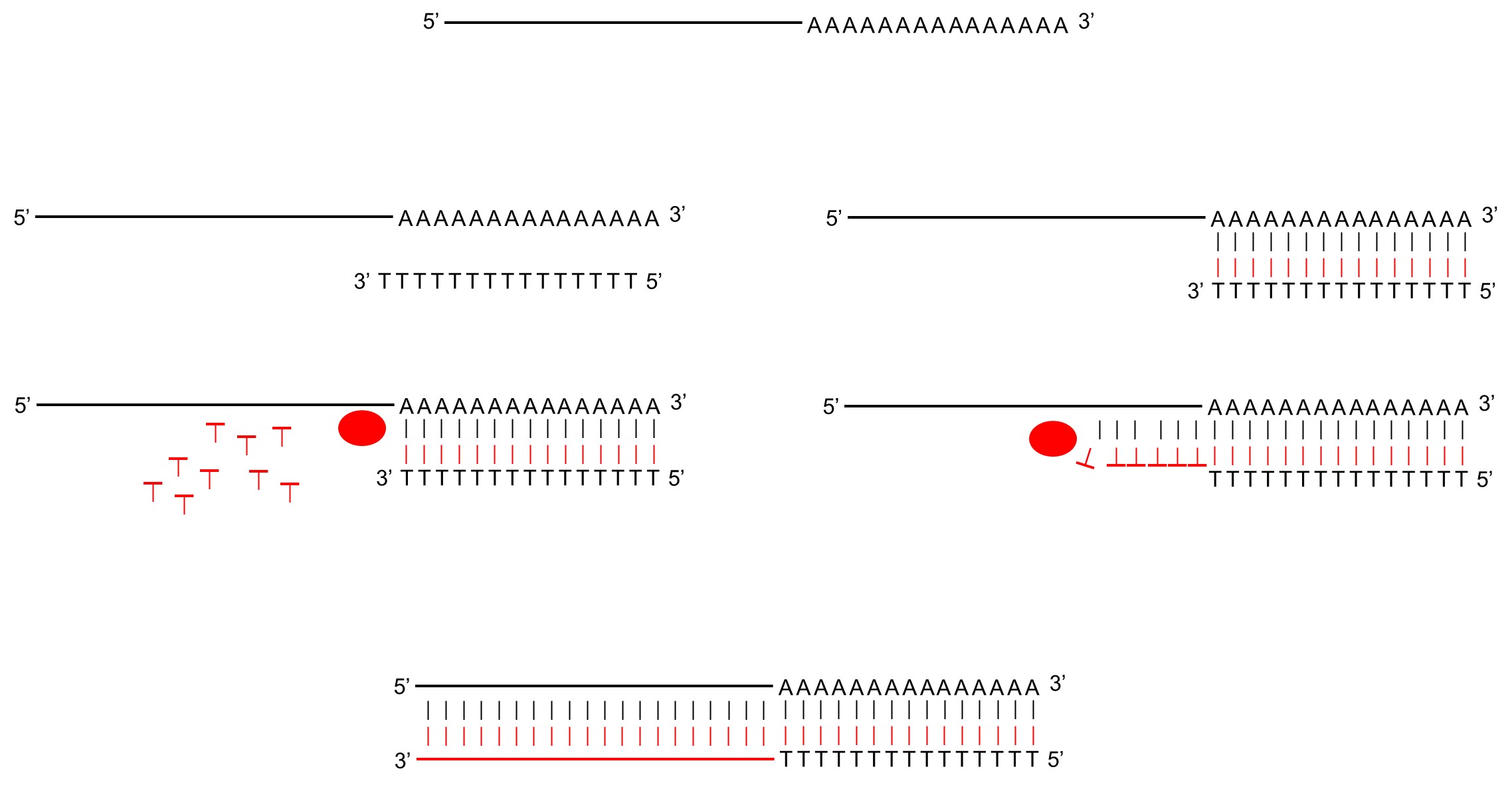 cDNA（赤）
核酸の基本構造単位： ヌクレオチド
DNA
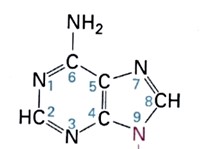 塩基 
（アデニン）
1. リン酸基は細胞中では水素イオン　
　 （H＋）放出する。従って、ヌクレオ
　　チド（核酸）は負の電荷をもつ。
リン酸
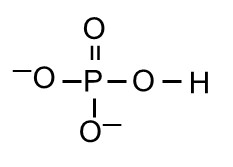 - H2O
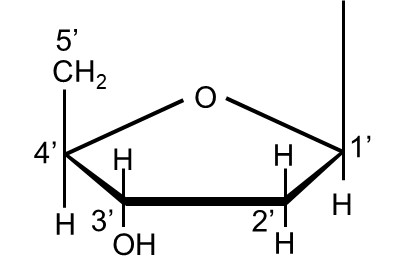 グリコシド
結合
- H2O
2. ヌクレオチドからリン酸基を除いた
　  構造を「ヌクレオシド」と呼ぶ。
エステル結合
β-D-デオキシリボース
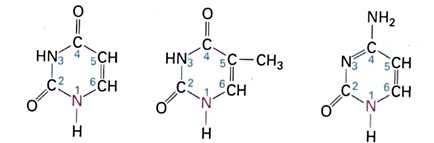 RNA
塩基 
（シトシン）
3. ヌクレオチド上の炭素の位置を
　  記載する場合は、数字に
　　「’(ダッシュ)」をつける。
リン酸
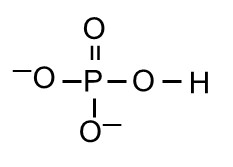 - H2O
グリコシド
結合
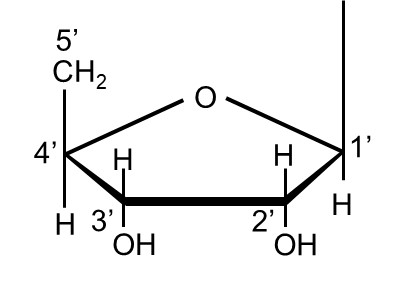 - H2O
4. ヌクレオチドの糖は、β アノマーで　
　  ある。
エステル結合
β-D-リボース
8
RNAの抽出･精製の原理
RNA
DNA
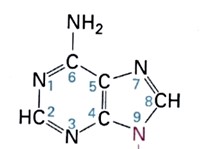 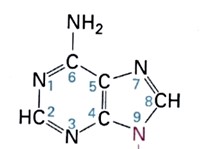 リン酸
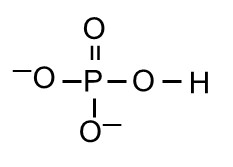 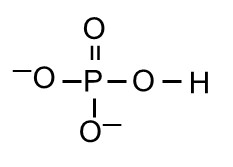 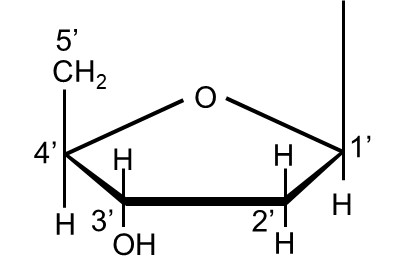 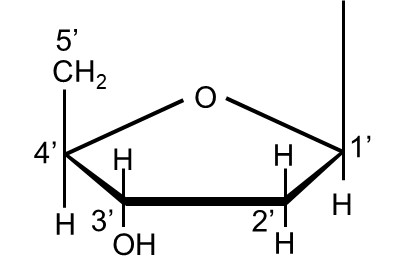 酢酸ナトリウム（pH 4.0）
酸性の環境
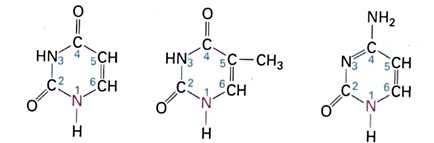 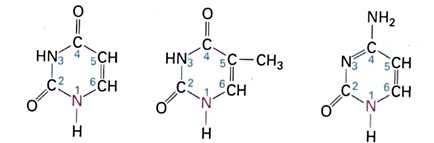 リン酸基が電気的に中性
リン酸
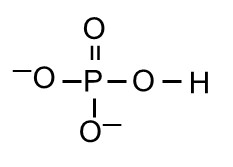 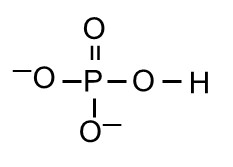 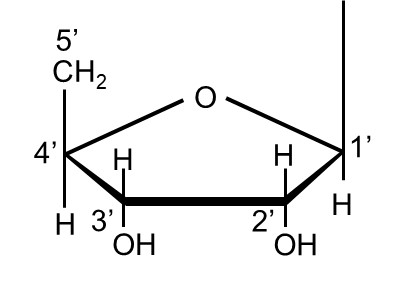 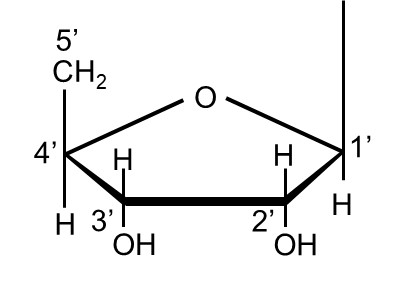 OH
OH
OH
OH
RNAの抽出･精製の原理
DNA
RNA
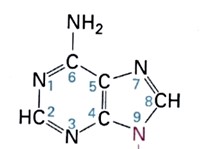 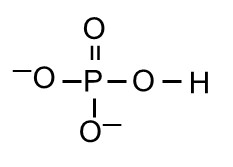 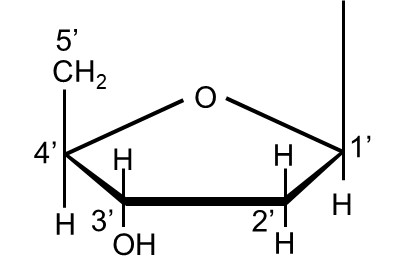 H
OH
･DNAとRNAは、酸性の環境では電気的に中性となるので無極性溶媒に溶けやすい。
･RNAは、DNAに比べてOH基が多く親水的であり、水などの極性溶媒に溶けやすい。
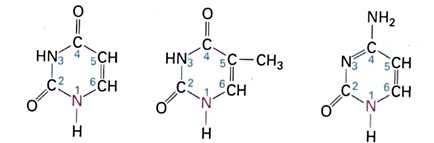 ・生物組織の破砕液に酸を加えて酸性にした後
  フェノール、クロロホルムなどの
  無極性溶媒を加えると、DNAやタンパク質は
  無極性な有機層へ移行するのに対して 
  RNAは水層に溶存する。
水層（RNA）
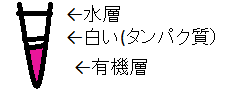 有機層（DNA
タンパク質など）
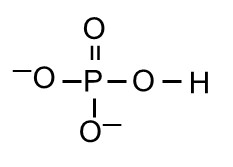 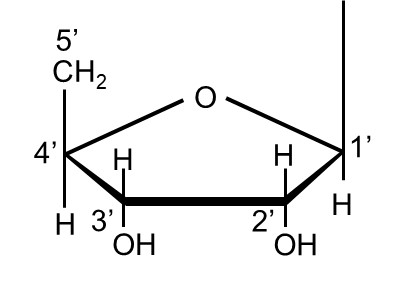 OH
OH
OH
OH
・水層のRNAは、エタノールまたはイソプロパノールなどの極性有機溶媒を加えると
　沈殿する。
生物組織からのRNAの抽出･精製のための試薬
1．Trizol
内容物
　･チオシアン酸グアニジン（強力なタンパク質変性剤）
　･betaメルカプトエタノール（タンパク質の高次構造を維持するS-S結合を破壊する。）
　･界面活性剤（細胞膜を可溶化させる。）
　･酢酸ナトリウム（pH 4.0）（破砕液を酸性にする。）
　･フェノール（無極性の有機層をつくる。）
2．クロロホルム（無極性の有機層をつくる。）
3．イソプロパノール（RNAを沈殿させる。）
4．グリコーゲン（RNAと共沈殿する。）
5．Diethyl pyrocarbonate（DEPC; RNA分解酵素を失活させる化学物質）
　 で処理した蒸留水
6．70%エタノール（RNAの洗浄に使用する。）
➀ プラスチックDishに
    ろ紙（キムワイプ）を入れる
➂ 種子をまく。（蒸留水に
　 完全に浸さない。）
➃ Dishをアルミホイルで包み
　種子を遮光する。→ 24℃